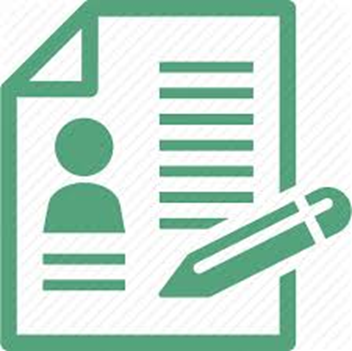 ONA TILI
7- sinf
MAVZU: TAQLID SO‘ZLARNING TUZILISHI VA IMLOSI
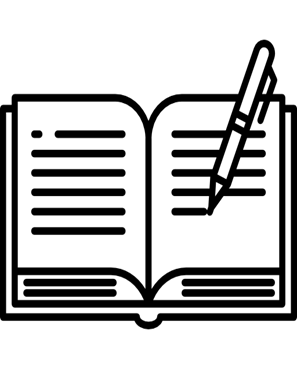 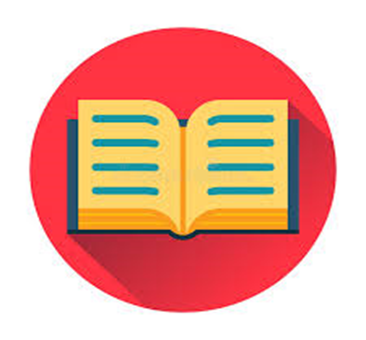 1-topshiriq
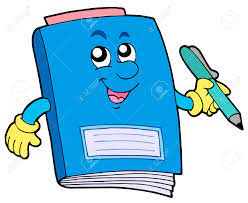 TAQLID SO‘ZLAR
Sodda taqlid so‘zlar
Takroriy taqlid so‘zlar
Apil-tapil chaynadi-da, yutdi.
Bola churq etmasdi.
BILIB OLING!
Takroriy taqlid so‘zlar deyiladi.
Asos qismning aynan takrorlanishidan yoki ayrim tovush o‘zgarishi bilan takrorlanishidan hosil bo‘lgan taqlid so‘zlar
ESDA SAQLANG!
yarq-yurq
ship
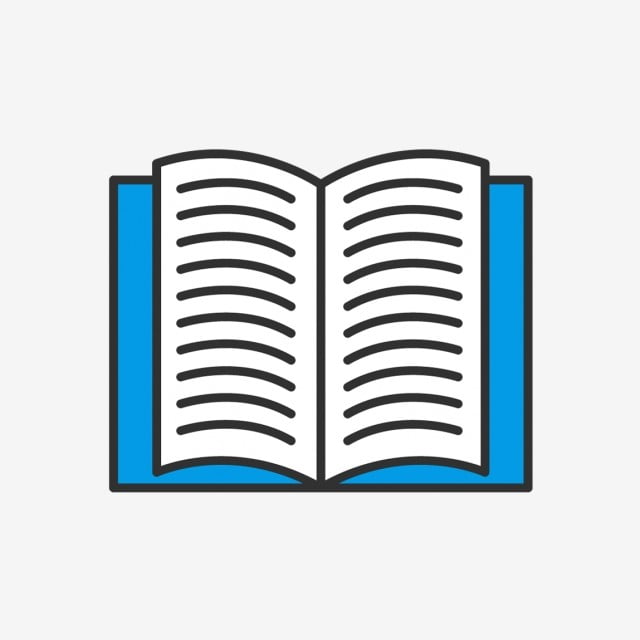 yilt-yilt
yarq
tars-turs
yilt
tars
milt-milt
lip
taq-tuq
TAQLID SO‘ZLAR
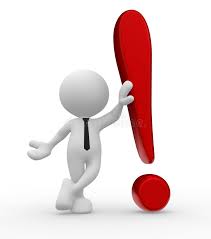 Egalik qo‘shimchalari
Shamolda barglarning shitir-shitiri eshitiladi.
273-mashq
Yetti qaroqchi yulduzi tik kelganda g‘o‘ng‘ir-g‘o‘ng‘ir ovozdan uyg‘onib ketdim.
Jigarim otashga tegardi jiz-jiz.
      Sochlarim oqardi shunda ehtimol.
273-mashq
Shunday bo‘lsa ham, vujudini tutgan qalt-qalt titroqni bosib hazilomuz qichqirdi.
Allakim ship-ship qadam bosib, ayvon labiga kelayotganday bo‘lardi.
273-mashq
Qamchin bilan taqa-tuq, 
Darvozani qoqdi chol.
Ali Qushchi hovliga chiqishi bilan o‘ng qo‘ldagi binodan kimdir lip etib chiqib, yo‘lini to‘sdi.
TAQLID SO‘ZLAR
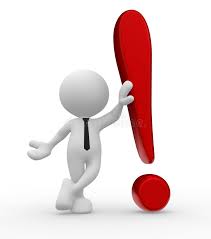 Kelishik qo‘shimchalari
Daryoning shov-shuvidan quloqlarimiz bitib qolayozdi.
TAQLID SO‘ZLAR
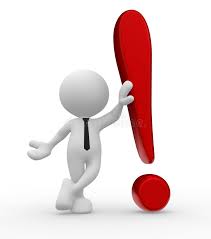 Fe’l yasaladi.
Shovullamoq, gumburlamoq, dupurlamoq, yarqiramoq…
274-mashq
G‘iyq, mo‘, shildir-shildir,  miyov, qah-qah, piq-piq, lip
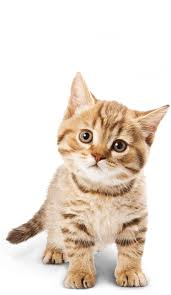 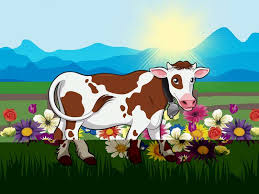 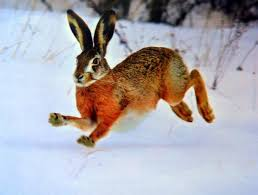 274-mashq
G‘iyq, mo‘, shildir-shildir,  miyov, qah-qah, piq-piq, lip
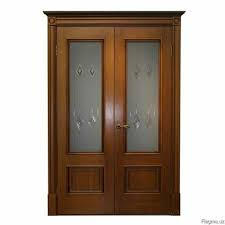 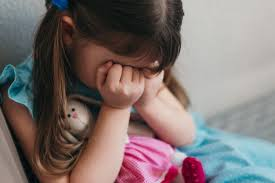 MUSTAQIL BAJARISH UCHUN TOPSHIRIQ:
275-mashq. Gaplarni ko‘chiring. Taqlid so‘zlarni aniqlang. Ularning ma’no va tuzilishiga ko‘ra turini ayting.
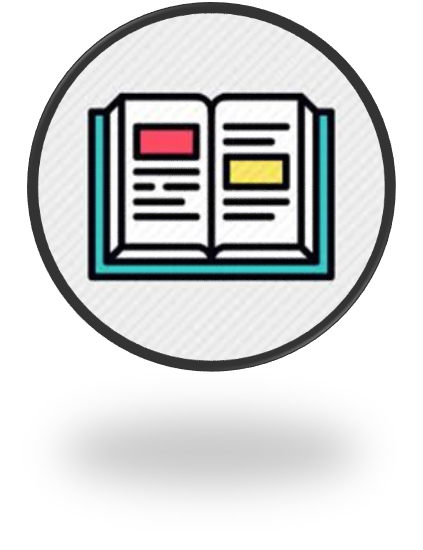